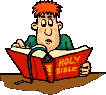 История создания посуды
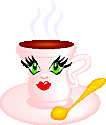 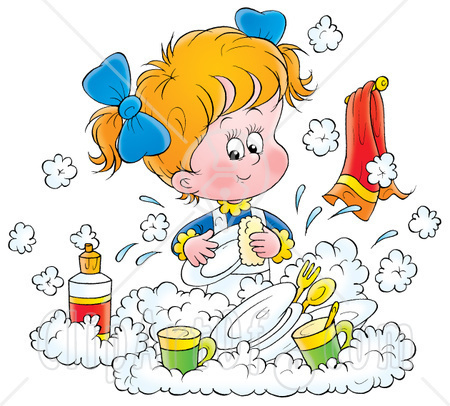 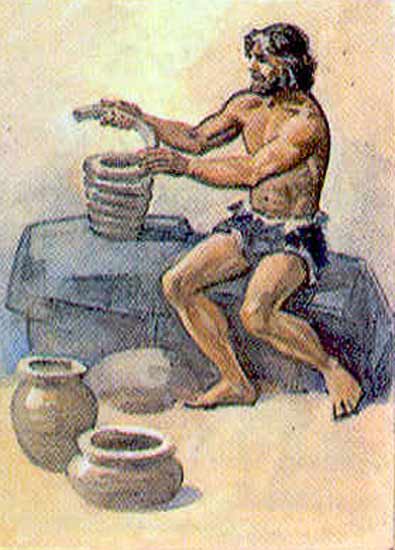 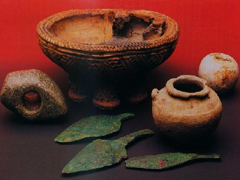 Первобытные люди научились делать посуду из глины. Они лепили её руками  и сушили на солнце.  Посуда была непрочной, в ней могли находиться только сухие продукты.
Потом придумали первый гончарный станок и печь для обжига глиняной посуды. Люди научились  обжигать посуду из глины в печи,  теперь в ней можно было хранить  воду и молоко, готовить пищу на огне.
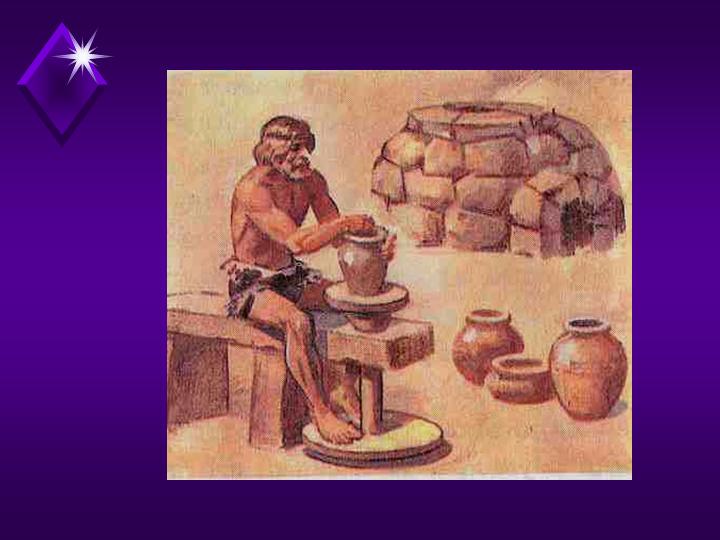 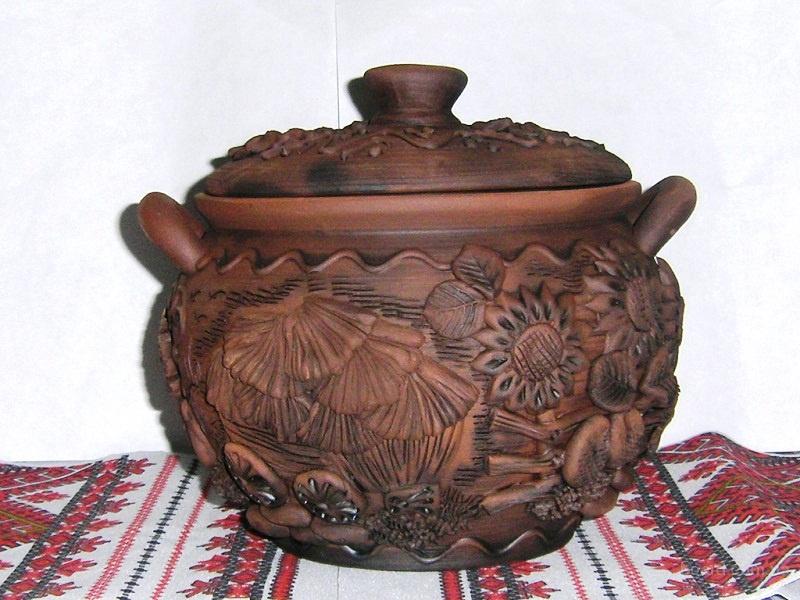 Керамика, керамическая посуда – это посуда из красной глины
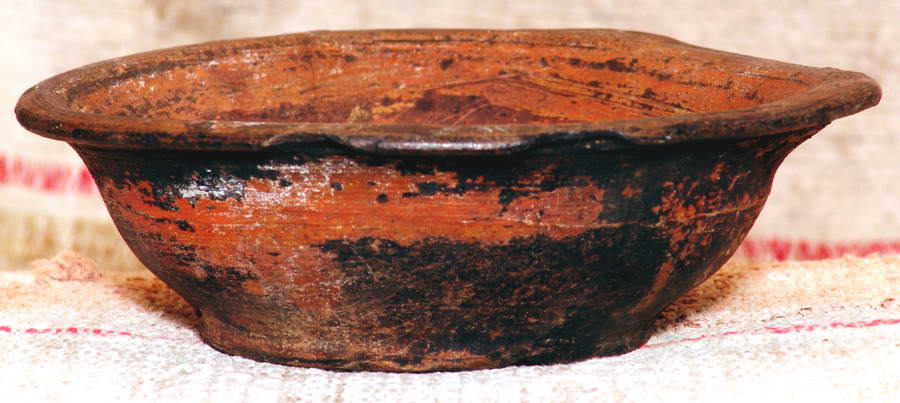 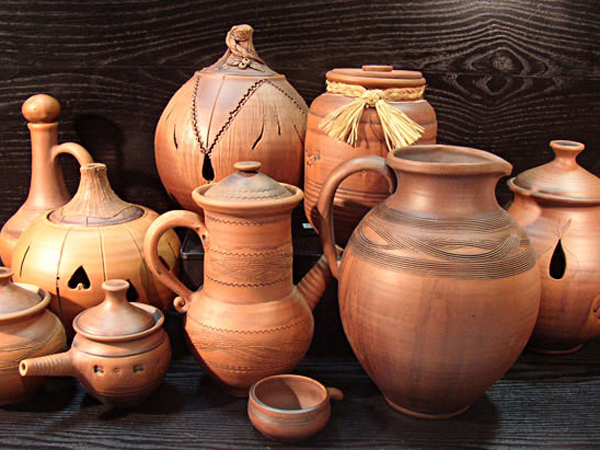 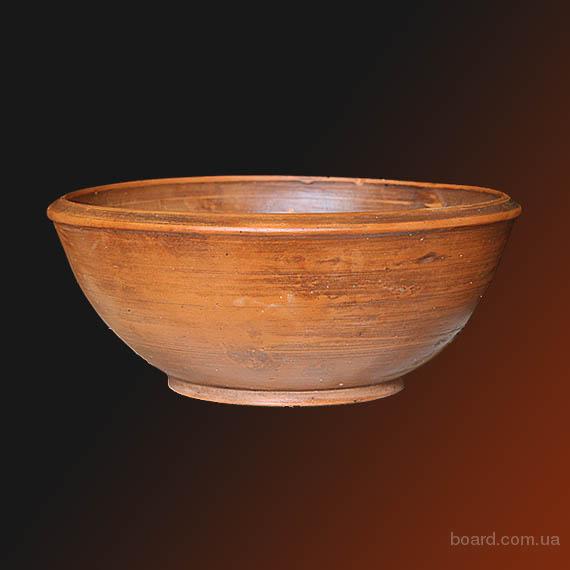 Посудой на Руси пользовались с древних времён.  Русская национальная посуда так и осталась деревянной и глиняной. Сначала она была простая, без особой красоты
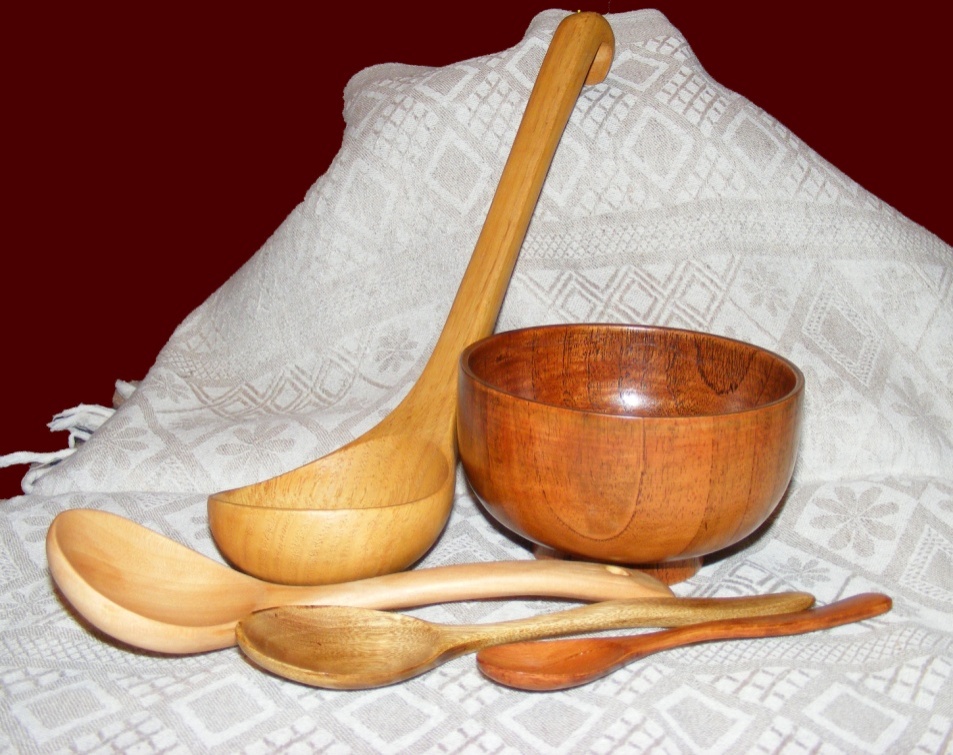 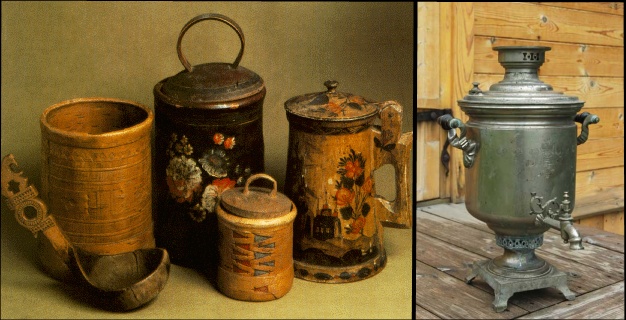 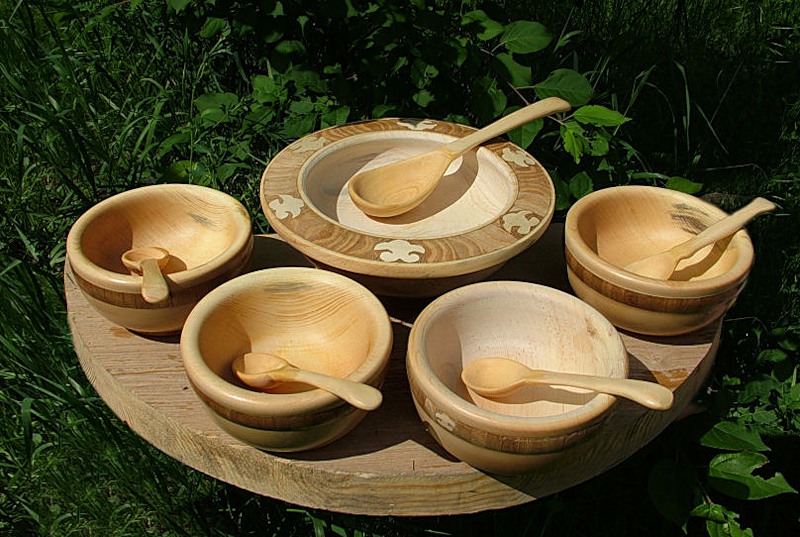 Со временем русские мастера создали красивую посуду, которую знают во всем мире. Название этой посуды дали по месту ее происхождения: Гжель и Хохлома.
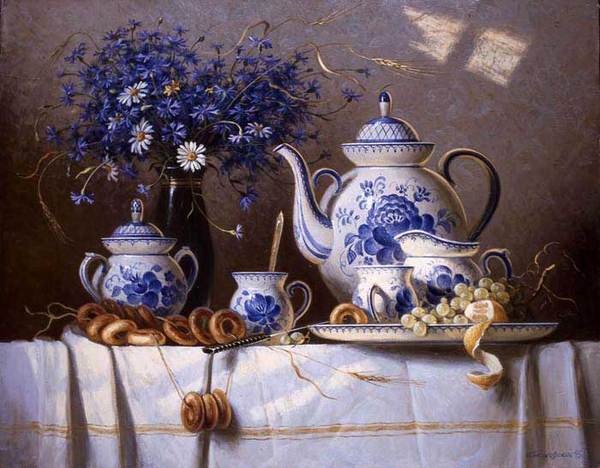 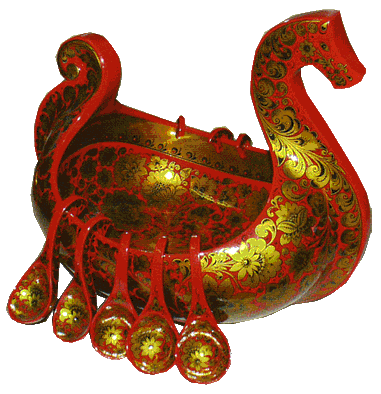 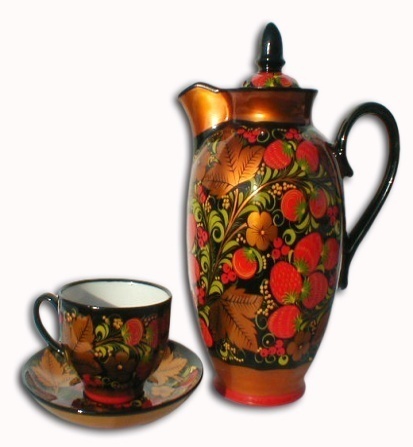 Деревянная  и глиняная посуда  самая безопасная для здоровья людей.
Потом появилась металлическая посуда –из чугуна  выплавляли чугунки. Ими пользуются и в наше время. Как вы думаете, где и когда ?
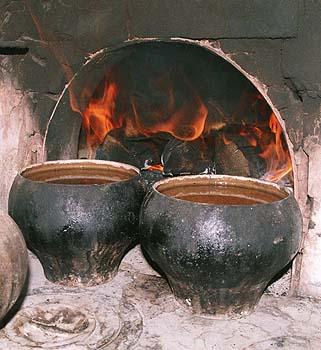 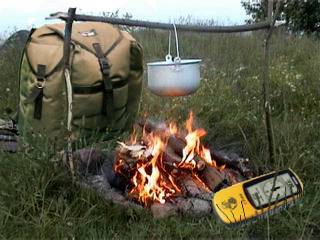 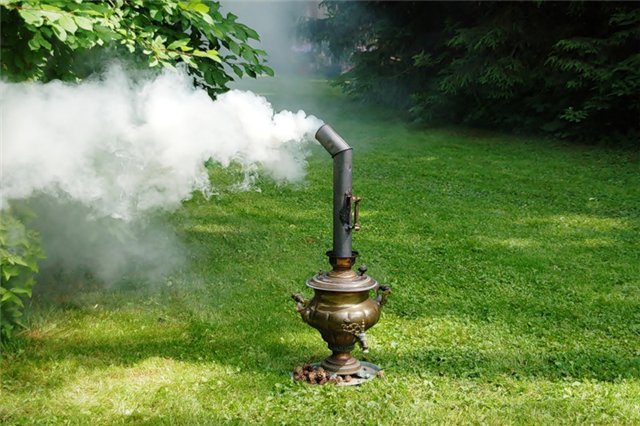 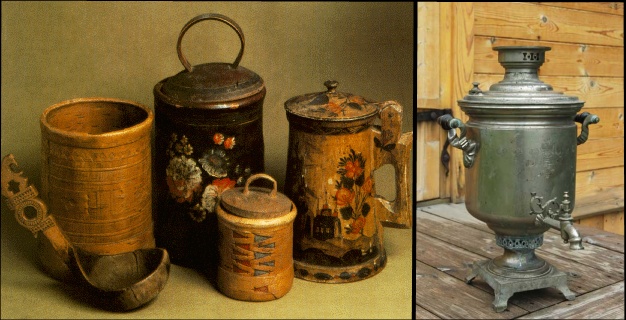 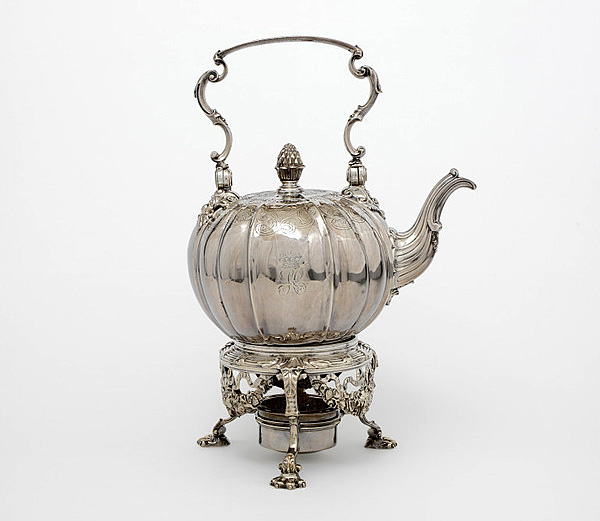 Посуда из меди и серебра.  Знаменитые русские самовары сделаны из меди. Изящный чайник и стакан из серебра. Известно, что серебро очищает воду и это полезно для здоровья. До сих пор люди пользуются  этой посудой.
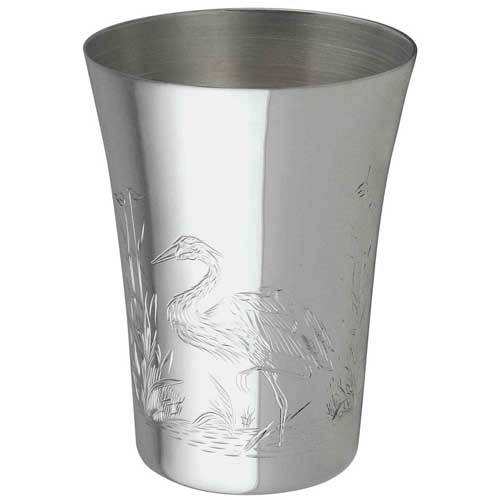 Со временем появилась стеклянная посуда.
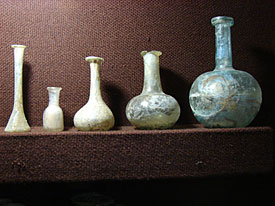 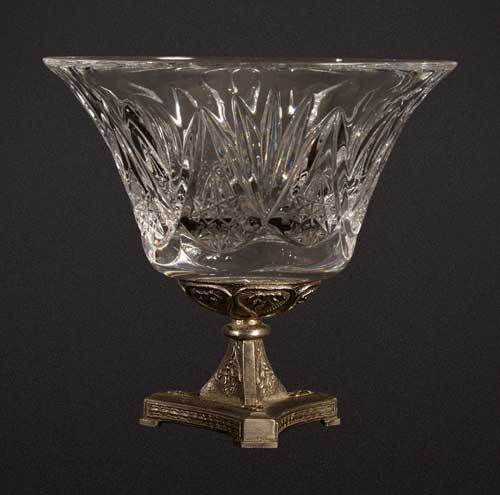 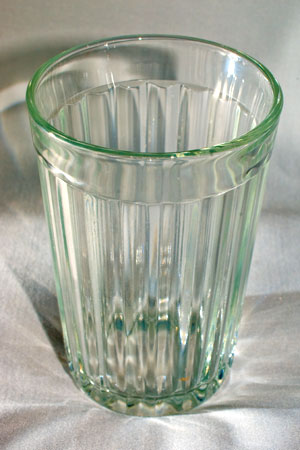 Фарфор, фарфоровая посуда - это посуда из белой глины.
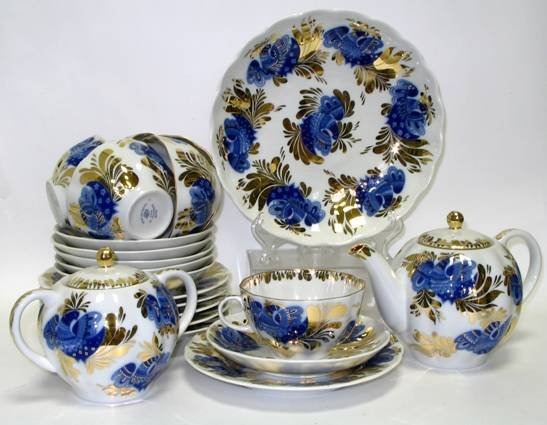 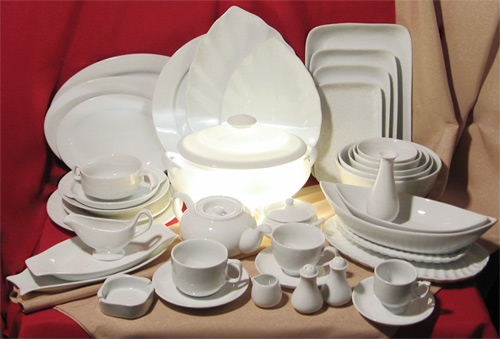